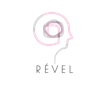 Conditions générales de vente
Objet et champ d’application :
Les présentes conditions générales de vente (CGV) ont pour objet de définir les conditions applicables à la vente de formations (par RÉVEL organisme de formation déclaré auprès de la préfecture D’OCCITANIE– N° 80963109600041 ) à son client bénéficiaire.RÉVEL réalise ses formations, sur mesure et en réponse aux besoins de son client. La formation est réalisée en formation présentiel et/ou distanciel. En présentiel, la formation est réalisée dans les locaux du Client ou dans des locaux d’un tiers, choisis par le client. 
Si le client de RÉVEL revend sa prestation à ses propres clients, les CGV s’appliquent de la même manière avec son client.
Toute convention de formation signée par les parties vaut pour contrat et implique l’acceptation sans réserve par le Client et son adhésion pleine et entière aux présentes Conditions Générales. Celles-ci prévalent sur tout autre document du Client, et notamment sur toutes conditions générales d’achat.Aucune dérogation aux présentes Conditions Générales n’est opposable à RÉVEL si elle n’a pas été́ expressément acceptée par écrit par celle-ci. 

Documents contractuels :
La proposition commerciale envoyée au client sert de base à la validation du cahier des charges du client - validité de la proposition : 30 jours à compter de la réception.
La fiche programme, en version projet dans la proposition, elle précise l’intitulé de la formation, sa nature, sa durée, ses effectifs, les modalités de son déroulement et la sanction de la formation ainsi que son prix HT.
La convention de formation est expressément formulée par écrit sur support papier, email, signée et renvoyée sous les 15jours après validation de la proposition. Elle est ferme et définitive et emporte l’adhésion pleine et entière du Client aux présentes CGV. Le Client s'engage alors à être présent aux dates, lieux et heures prévus.
La convention de formation est établie selon les dispositions légales et règlementaires en vigueur et plus précisément suivant les articles L6353-1 et L6353-2 du Code du travail.
Confidentialité et propriété intellectuelle : 
RÉVEL s’engage à respecter le caractère confidentiel des renseignements écrits ou verbaux que le client aura pu lui transmettre dans le cadre de ses prestations de formation.
Les supports papiers ou numériques remis lors de la formation ou accessibles en ligne dans le cadre de la formation sont la propriété de l’Organisme de formation.
Ils ne peuvent être reproduits partiellement ou totalement sans l'accord de RÉVEL
Le Client s'engage également à ne pas faire directement ou indirectement de la concurrence à l’Organisme de formation en cédant ou en communiquant ces documents. Le client ne peut les diffuser à des membres de son personnel, non participants aux formations de RÉVEL.

Assurances : 
RÉVEL n’est pas responsable des objets et effets personnels des stagiaires ni des dommages causés au matériel du client par les participants.
RÉVEL déclare être titulaire d’une police d’assurance responsabilité civile professionnelle garantissant toutes les conséquences pouvant résulter directement de ses activités professionnelles.

Annulation par le client : 
Toute annulation d’une formation à l’initiative du Client devra être communiquée par écrit/mail (revelformation@gmail.com) dans les conditions qui suivent :
Toute formation ou cycle commencé est dû en totalité́, 
Annulation à moins de 5 jours de la formation : 100% du coût est dû
Annulation entre 5 à 10 jours : 50% du coût est dû 
Toutefois, si l’annulation est motivée par un cas de force majeure le client pourra reporter sa formation sur une date ultérieure sans coût supplémentaire. 
Lorsque le report de la formation à une date ultérieure, à la demande du client, n'est pas possible et qu’aucune autre session n’est programmée : 50% du coût est dû.

Force majeure est définie selon 3 critères : imprévisible – insurmontable - échappe au contrôle des personnes concernées - Exemple : : conditions météorologiques empêchant les déplacements, décès…
RÉVEL – Version 2022
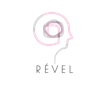 Conditions générales de vente
Règlement par un Opérateur de Compétences :
En cas de prise en charge du paiement par un organisme collecteur, il appartient au Client :
de faire une demande de prise en charge avant le début de la formation et de s’assurer de la bonne fin de cette demande ;
de transmettre l'accord de prise en charge avant la date de formation
de s'assurer de la bonne fin du paiement par l'organisme qu'il aura désigné.
Si RÉVEL n'a pas reçu la prise en charge de l'OPCO au 1er jour de la formation, le Client sera facturé de l'intégralit́é du coût de la formation.Si l’organisme collecteur ne prend en charge que partiellement le coût de la formation, le reliquat sera facturé au Client.En cas de non-paiement par l’organisme collecteur des frais de formation, le Client sera redevable de l'intégralité du coût de la formation et sera facturé du montant correspondant éventuellement majoré de pénalités de retard. 

Obligations et Responsabilités des parties  :
RÉVEL  s’engage : 
à fournir la formation avec diligence et soin raisonnables. S’agissant d’une prestation intellectuelle, RÉVEL n’est tenue qu’à une obligation de moyens.
à réaliser des formations conformes au cahier des charges /propositions validés ; il appartient au Client de prouver toute non-conformité éventuelle. Le Client, en sa qualité de professionnel, est seul responsable de la consultation, du choix de la formation fournie par l’Organisme de Formation.
Le Client s'engage à :
à fournir les informations utiles à la formation : liste des participants – leurs fonctions/coordonnées avant la formation
à mettre en place sur site d’accueil de la formation toutes les conditions d’accueil conformes et d’identifier un interlocuteur en charge de l’handicap
régler dans les délais prévus le prix de la formation ;
Annulation par RÉVEL
RÉVEL se réserve le droit d'annuler ou de reporter une formation, notamment lorsque le nombre de participants à cette formation est jugé pédagogiquement inapproprié́, (en référence aux conditions définies dans notre proposition) et d'en informer le Client au plus tard 10 jours ouvrés avant la date de la formation.
En cas d’une annulation par RÉVEL, pour cas de forces majeures (maladie de l’intervenant..), un report la formation sera proposée. Le client pourra alors choisir une autre date de formation ou annuler sa commande sans pénalités. Dans ce dernier cas, le client sera remboursé au prorata des actions non réalisées.
 7 - Tarifs et règlement : 
Les prix des formations sont exprimés en HT puisque assujettis et soumis à TVA – sont inclus les supports de formation remis de matière dématérialisée aux participants. Ils sont établis hors frais de déplacement et de restauration, facturés en sus, au réel sur justificatifs. Les factures sont payables à réception ou le cas échéant selon l’échéancier convenu, par chèque ou virement.En cas de retard de paiement, des pénalités égales à trois fois le taux d'intérêt légal en vigueur seront exigibles de plein droit sans qu’un rappel soit nécessaire, ainsi qu’une indemnité forfaitaire pour frais de recouvrement d’un montant de 40 euros. 
En cas d’absence ou de retard de règlement, RÉVEL se réserve le droit de suspendre les actions en cours et/ou refuser toute nouvelle commande jusqu’à apurement du compte. 
Le client s’engage à notifier à RÉVEL toute éventuelle délégation auprès d’un OPCO au plus tard avant le démarrage de la session de formation. A défaut RÉVEL se réserve le droit de facturer directement au client la prestation de formation due.
RÉVEL - version 2022
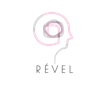 Conditions générales de vente
Conditions restrictives :  
RÉVEL est autorisé à sous-traiter pour partie ou totalement l'exécution des prestations objets de certains contrats clients. 
Toutes les obligations du Client qui en découlent ne valent qu'à l'égard de l’Organisme de Formation, lequel demeure responsable à l'égard du Client de toutes les obligations résultant du présent contrat.Les Parties exercent et exerceront leurs activités de manière indépendante dans le cadre de l’exécution des présentes, qui ne saurait notamment être interprété comme créant entre elles un lien de subordination ou une société de fait.. 

Conditions restrictives :  
RÉVEL se réserve le droit :
de refuser toute inscription de la part d’un client pour motif légitime de discrimination et de non respect du règlement intérieur des sites d’accueil de la formation. 
d’exclure à tout moment tout participant dont le comportement gênerait le bon déroulement du stage et/ou manquerait gravement aux présentes conditions générales de vente,
de faire valoir son droit de retrait en cas non respect des règles de sécurité

Informatique et libertés : 
Conformément à l’article 6 de la loi n° 78-17 du 6 janvier 1978 relative à l’informatique, aux fichiers et aux libertés, modifié par la loi n° 2004-801 du 6 août 2004, les informations demandées sont nécessaires au traitement des inscriptions et gestion administrative et financière de la formation.  Les informations recueillies sont destinées aux services de RÉVEL. Toutes personnes participant aux formations RÉVEL peut accéder à ces informations,  en demander la rectification en  adressant un courrier à :
RÉVEL – Castel Rock – Chemin de Sallèles – 34.600 bédarieux
revelformation@gmail.com
Référence commerciale : 
Le client autorise RÉVEL à faire figurer le nom et/ou le logo du client sur une liste de références commerciales notamment sur le site internet : www.revelformation.com
Le client autorise également RÉVEL à  communiquer directement sur les boîtes mail des participants et à envoyer des informations en lien avec les thèmes de formations travaillés par RÉVEL en particulier pour les connexions en classes virtuelles.

Réclamation :
Une réclamation est une déclaration d’un client actant de son mécontentement envers l’entreprise RÉVEL
Une demande d’information, d’avis, de clarification ou de prestation n’est pas une réclamation. 
Les réclamations doivent être adressées  à̀ la personne en charge des réclamations au sein de RÉVEL – SARAH SILVA-CARNETLa réclamation doit être formalisée par écrit, en mentionnant en objet « réclamation » et en précisant l’action de formation concernée. Le document peut être envoyé 
Par courrier : RÉVEL – Castel Rock – Chemin de Sallèles – 34.600 BÉDARIEUX
Par mail : revelformation@gmail.com


 Litige : 
Le Client ne pourra intenter aucune action, quels qu’en soient la nature ou le fondement, plus d’un an après la survenance de son fait générateur.
Les droits et obligations des deux parties liées par la convention de formation sont régis par la législation française. Pour toutes les contestations relatives à son interprétation ou son exécution, les parties acceptent de se soumettre à la juridiction des Tribunaux de Béziers.
RÉVEL - version 2022